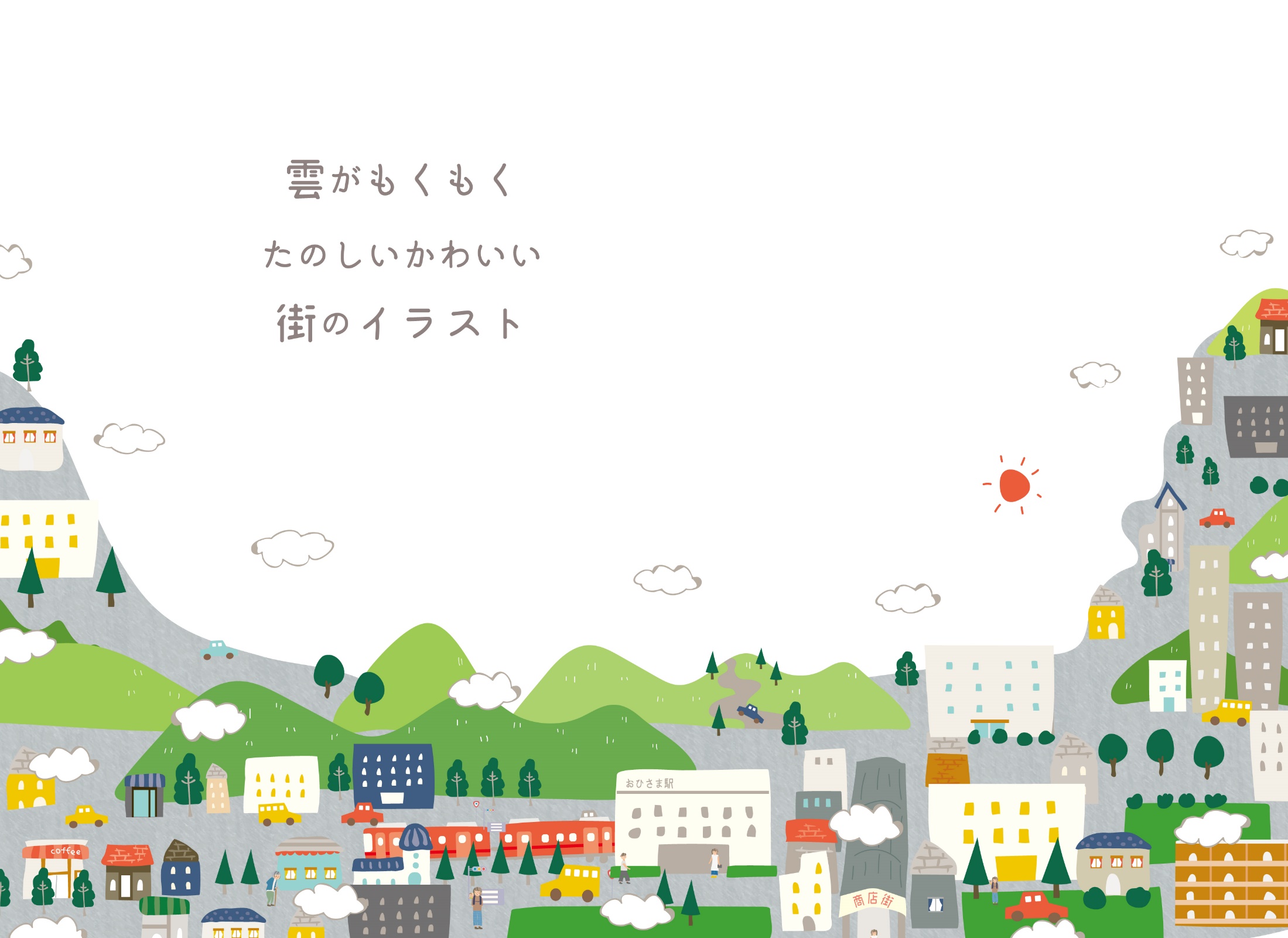 退院時ガイドブック

～　地域で安心して暮らせるように　～
医療的ケアが必要なお子さまとそのご家族のための
1
《　目次　》

　１　退院に向けて・・・・・・・・・・・・・・・・・・・・・３

　２　お誕生から退院までの流れ・・・・・・・・・・・・・・・４

　３　生活を支える応援団の紹介・・・・・・・・・・・・・・・５

　４　福祉サービスの紹介・・・・・・・・・・・・・・・・・・６

　５　福祉サービス利用までの流れ・・・・・・・・・・・・・・８
　　　障がい者手帳・各種手当について
　　　福祉用具の申請

　６　関係機関の紹介・・・・・・・・・・・・・・・・・・・・９　

　７　memo ・・・・・・・・・・・・・・・・・・・・・・・１０
2
これから在宅での生活が始まります。
　医療的ケアを必要とするお子さまとそのご家族が、地域で安心して暮らしていけるように、医療機関、行政、福祉など機関が連携して、親御さんと一緒に考え、さまざまな情報提供をしながら、お手伝いをしていきます。
　これから、お子さまの成長やご家族の状況によって心配なことや必要なことが変化してきます。そんなときにもこのガイドブックを活用していただけたらと思います。
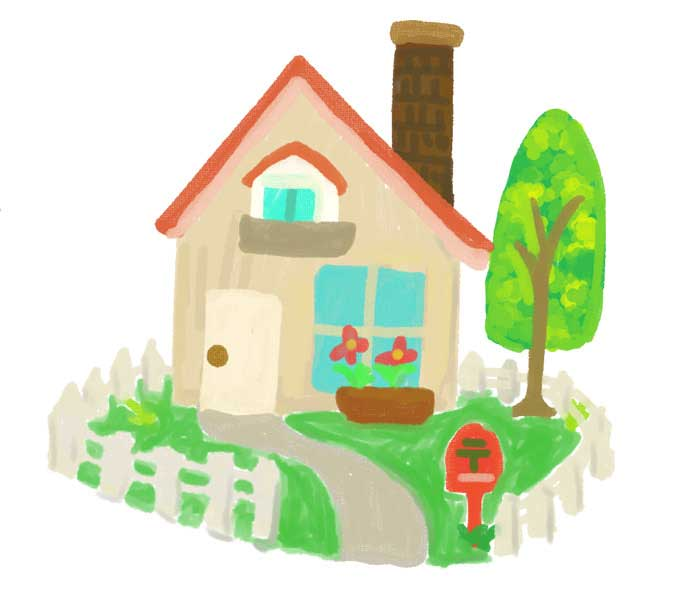 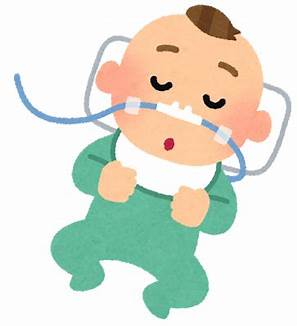 3
相談体制連携図　～お誕生から退院までの流れ～（※出生後すぐ「こども病院等」に入院した場合）
退院
お誕生・入院
ご 家 族
お子さま
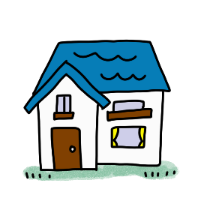 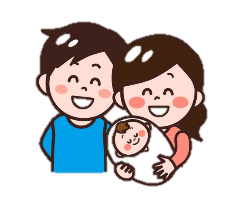 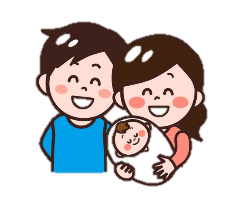 医療
退院時カンファレンス
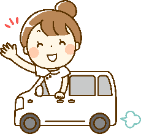 継続的なチーム支援
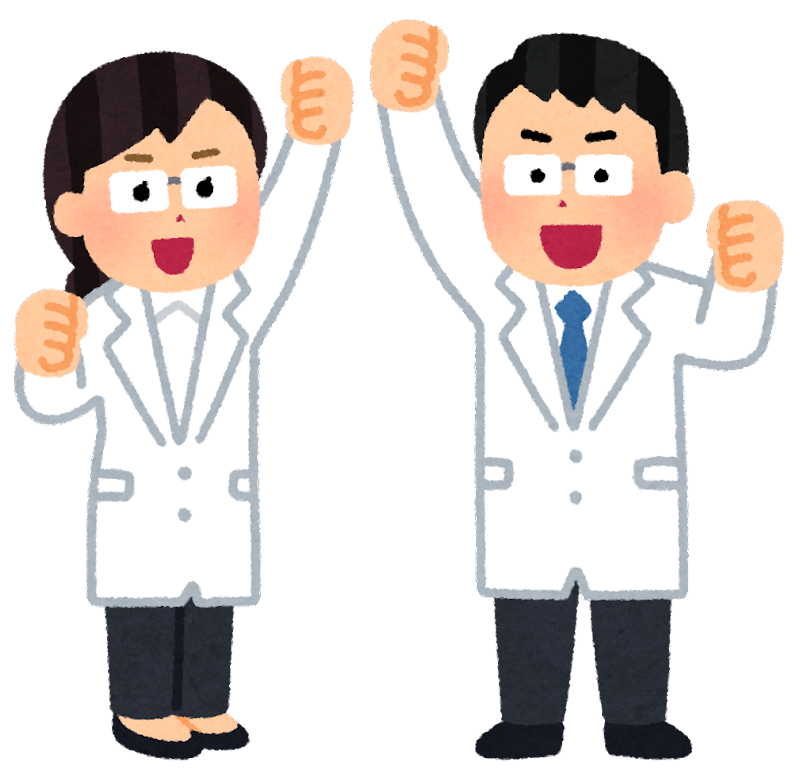 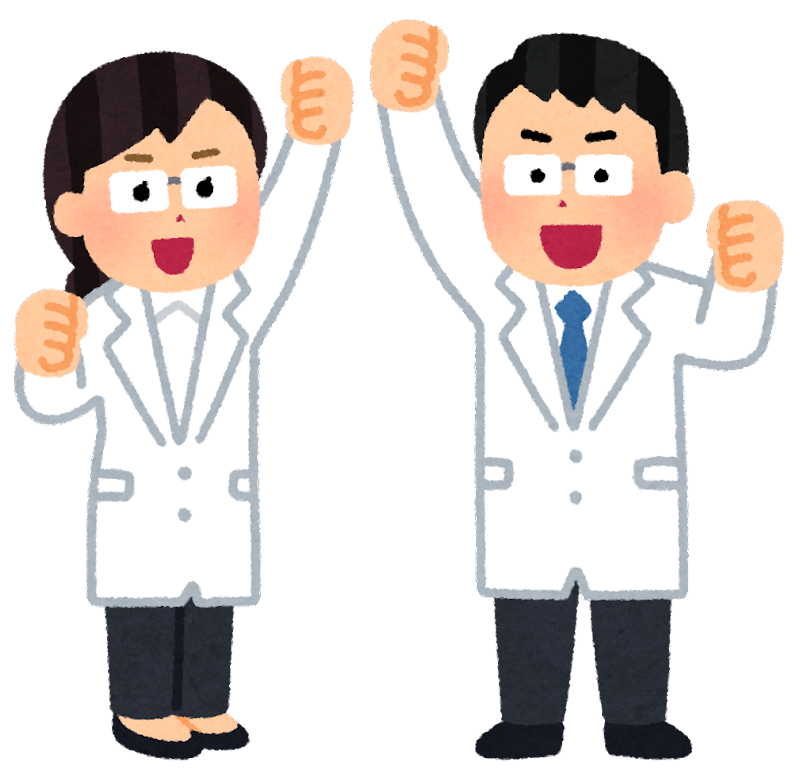 訪問看護
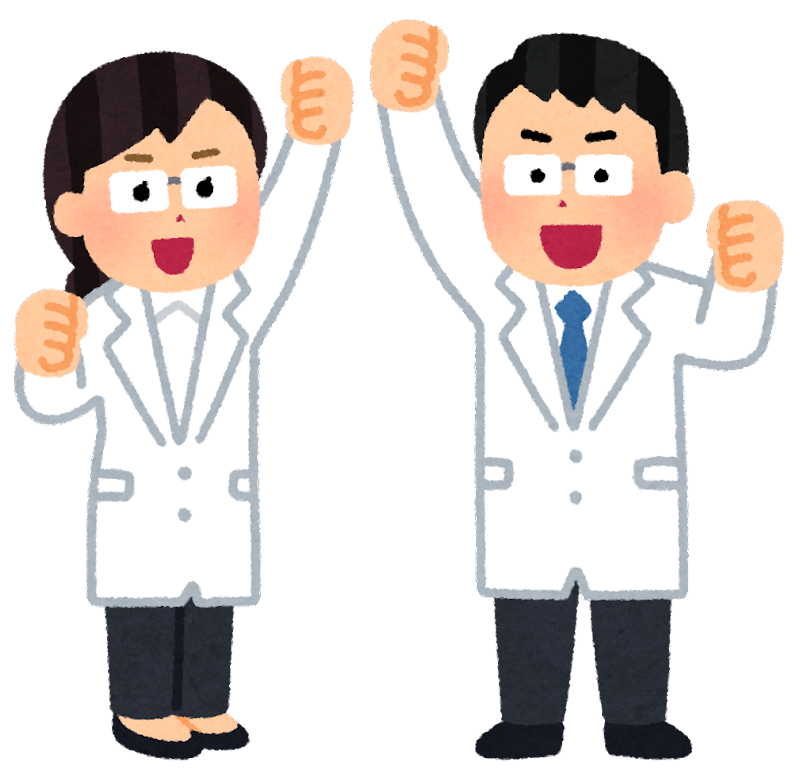 退院（転院）調整
専門病院　等
（医師・看護師・連携担当者等）
地域病院
（医師・看護師・連携担当者等）
病院
・入院中の連携
・退院調整
入院中の連携
①出生届、出生連絡票から様子をお聞きする。
②訪問で様子をお聞きする。
③親御さんに寄り添い続けていく。
生活
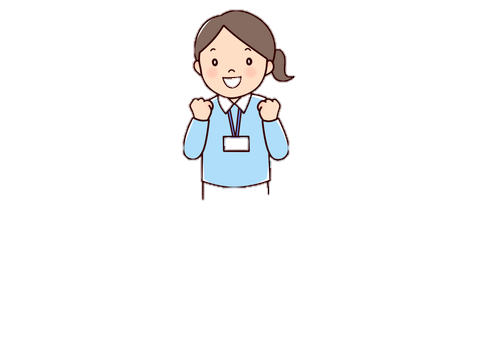 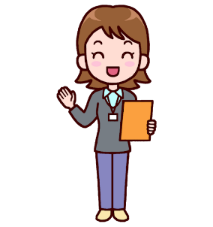 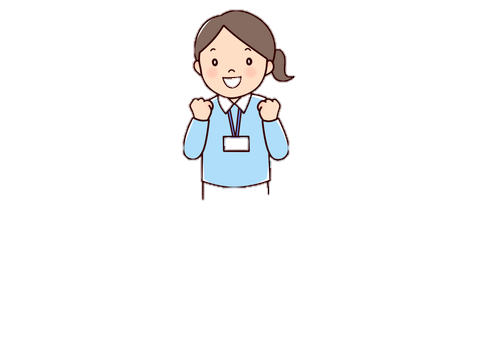 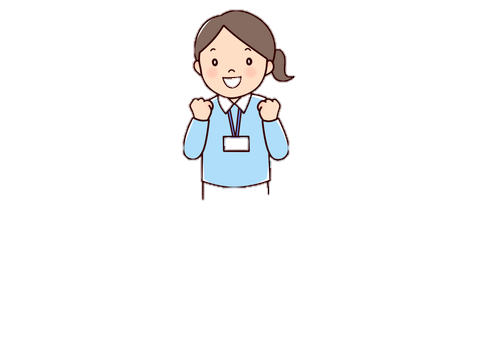 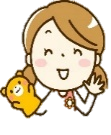 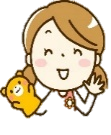 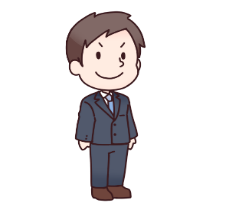 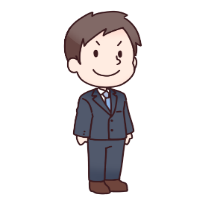 保健師・母子保健コーディネーター
療育コーディネーター・医ケア児等コーディネーター
サービス調整
退院に向けて、安心してご自宅での生活をスタートするために、関係者がご家族と一緒に相談しながら、様々な制度や福祉サービスを準備させていただきます。
相談員
保健師・母子保健コーディネーター
療育コーディネーター・医ケア児等コーディネーター
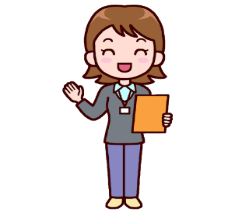 サービス
サービス
福祉
福祉課
福祉課
相談員
4
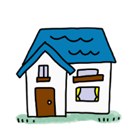 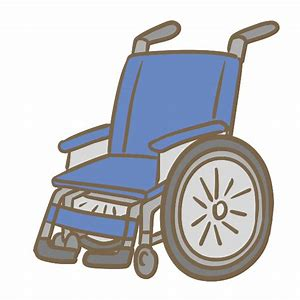 在宅生活を支える応援団
保健師
身近な医療機関として、お子さまの診察や治療を行いながら、健康管理を行います。入退院の際には、医療機関同士や地域関係者と連携を図ります。
障害者手帳の申請や医療費の補助、障がいや病気を持つお子さまの手当などの手続きをご案内します。 また、福祉サービスについて、利用の相談や申請ができます。
障害福祉サービス・訪問看護・訪問リハビリなど、在宅生活を応援するためのトータルプランを作成し、応援する様々な機関との調整役となります。
母子保健コーディネーター
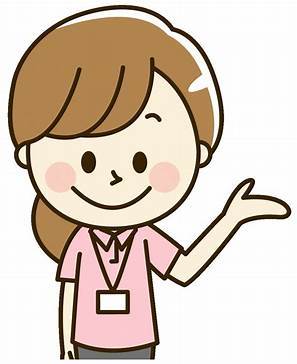 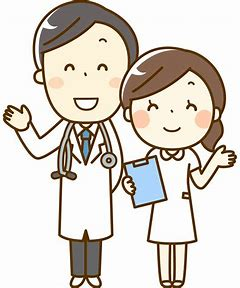 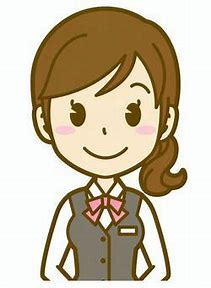 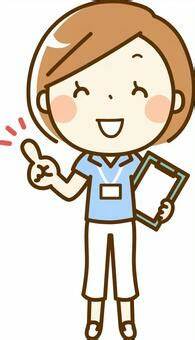 ご家族に寄り添い、妊娠・出産・育児のさまざまな疑問・悩み・相談に対応します。安心してご自宅で生活ができるようにご家族と一緒に考え、必要な機関に繋げていきます。
医師・看護師・リハビリソーシャルワーカー等
福祉課担当者
相談支援専門員
看護師がご自宅を訪問し、主治医の指示や連携により、医療的な処置や生活に必要なお世話をおこないます。病気や障がいがあっても、医療機器を使用しながらでも、居宅で安心して暮らせるよう に多職種と連携しながら、ご自宅での生活を支援します。
お子さまの成長・発達の状況や興味・関心ごとをもとに、生き生きと生活できるように応援します。遊びを通して生活に必要な食事・排泄・身体のつかい方、ことばなどの成長を促します。
療育コーディネーター
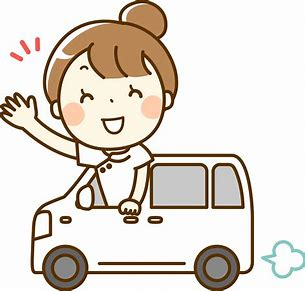 障害のあるお子さまとそのご家族を対象に、発達や発育・療育などに関するご相談に対応します。関係機関と連携しながらお子さまやご家族のサポートを進めていきます。
医療的ケア児等コーディネーター
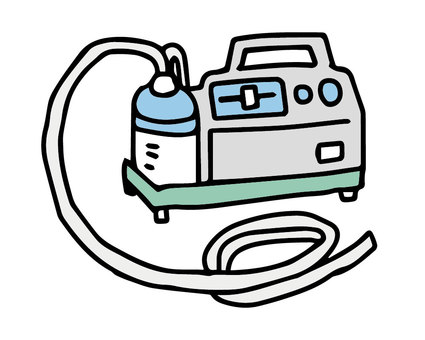 お子さまが必要とする保健、医療、福祉、教育等の多分野にまたがる支援の利用を調整します。医療的ケア児に対する支援のための地域づくりを進めていきます。
訪問看護・リハビリ担当者
5
※北信6市町村（中野市・飯山市・山ノ内町・木島平村・野沢温泉村・栄村）で利用できないサービスもあるため、お住まいの市町村または北信圏域障害者総合相談支援センターにご確認ください。
福祉サービス
6
※北信6市町村（中野市・飯山市・山ノ内町・木島平村・野沢温泉村・栄村）で利用できないサービスもあるため、お住まいの市町村または北信圏域障害者総合相談支援センターにご確認ください。
福祉サービス
7
障害福祉サービス利用までの流れ
障がい者手帳
各種手当について
★病院に所定の診断書を依頼し、市町村障がい福祉担当課へ申請します。
手帳を取得すると、利用できる制度・サービスが広がります。
また、手当を支給し経済的な支援をおこないます。

【窓口】市町村障がい福祉係
・身体障害者手帳・療育手帳
・特別児童扶養手当
・障害児福祉手当
相談・申請
お住まいの市町村福祉課にご相談ください。
事業所見学・相談支援専門員の紹介
面談
相談支援専門員がお子さまの想いを応援するプラン「サービス等利用計画」を作成します。お子さま・ご家族・関係者が集まって会議を行い、方向性を確認します。
サービス等利用計画案の作成
福祉用具について
★ケアや生活に必要な福祉用具
（補装具・日常生活用具）の購入
費用 の一部が 支給されます。 

【窓口】市町村障がい福祉係

 ・補装具費等支給制度
（ 車椅子、座位保持椅子など）
・日常生活用具給付等 
（吸引器、入浴補助具など）
（３歳～紙おむつ）
支援会議
サービス支給決定
サービス利用開始
サービス利用の様子をうかがっていきます。必要に応じてサービス変更も行います。
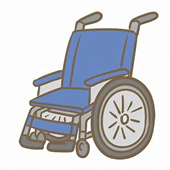 モニタリング
8
関係機関
⭐安心してご自宅で生活できるように、必要な関係機関と連携し退院に向けて調整を図ります⭐
役　所
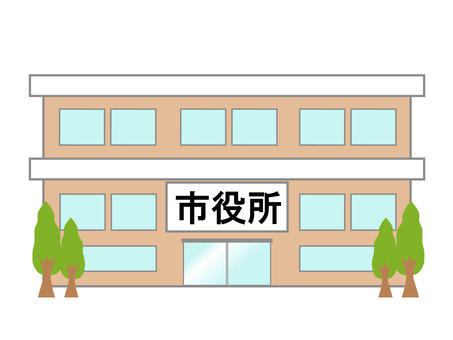 訪問看護
★訪問看護ステーションなかの

★訪問看護ステーションなかの
　サテライトきたしなの

★訪問看護ステーション希望

～（要相談）～

★訪問看護ステーションちとせ

★訪問看護ステーションたかやしろ

★飯山赤十字訪問看護ステーション

★訪問看護ステーション
　あいあい
病　院
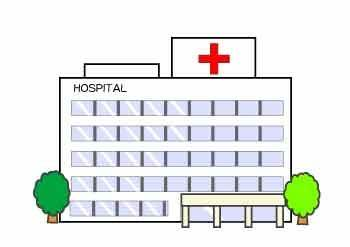 相談支援センター
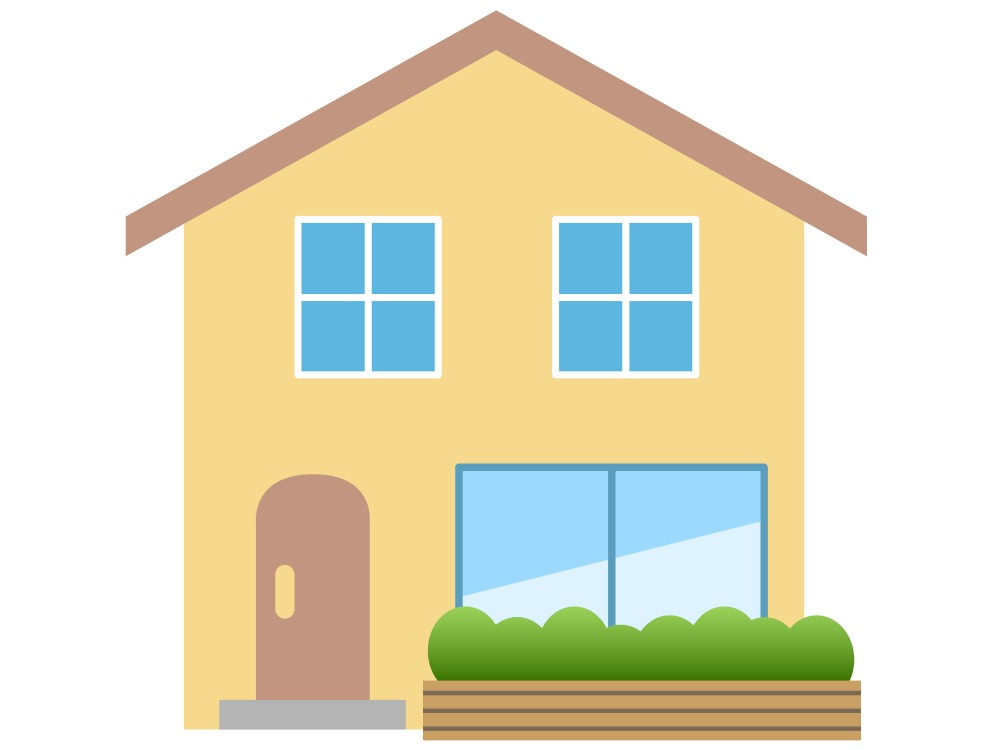 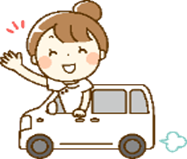 9
✿✿ 退院応援ノート✿
10
✿✿ 退院応援ノート✿
～Memo～
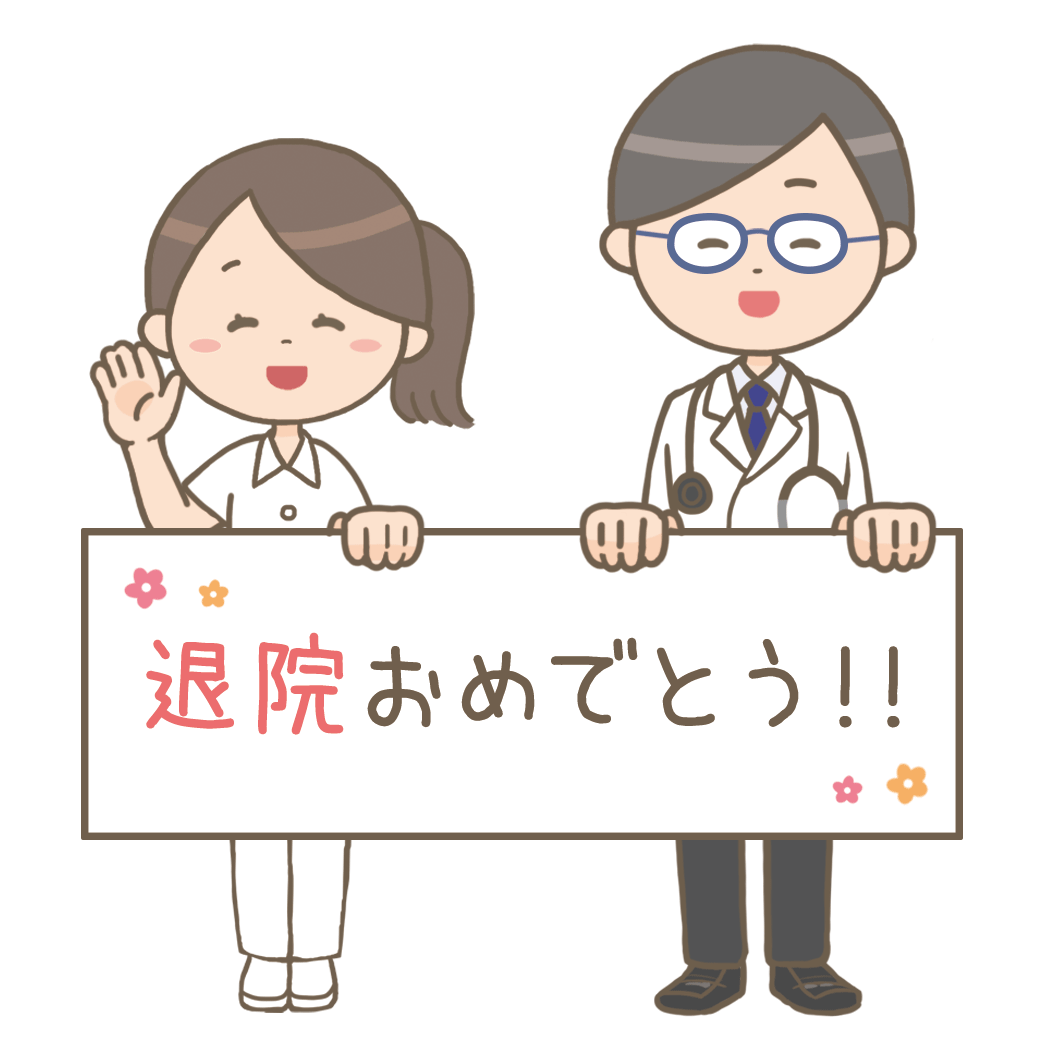 11
北信地域障がい福祉自立支援協議会　重心・医ケア部会（地域連携PJ）令和4年度作成
12